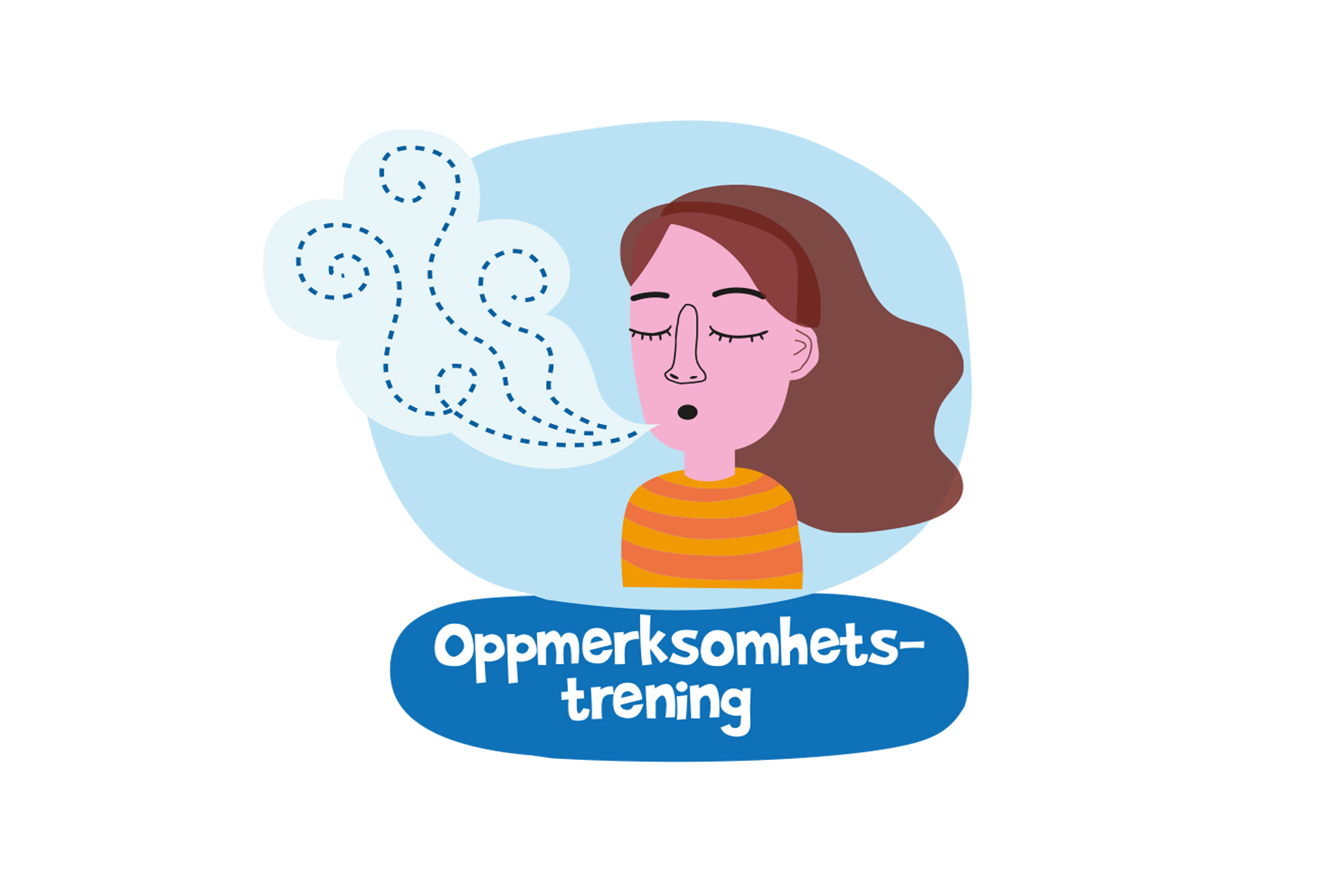 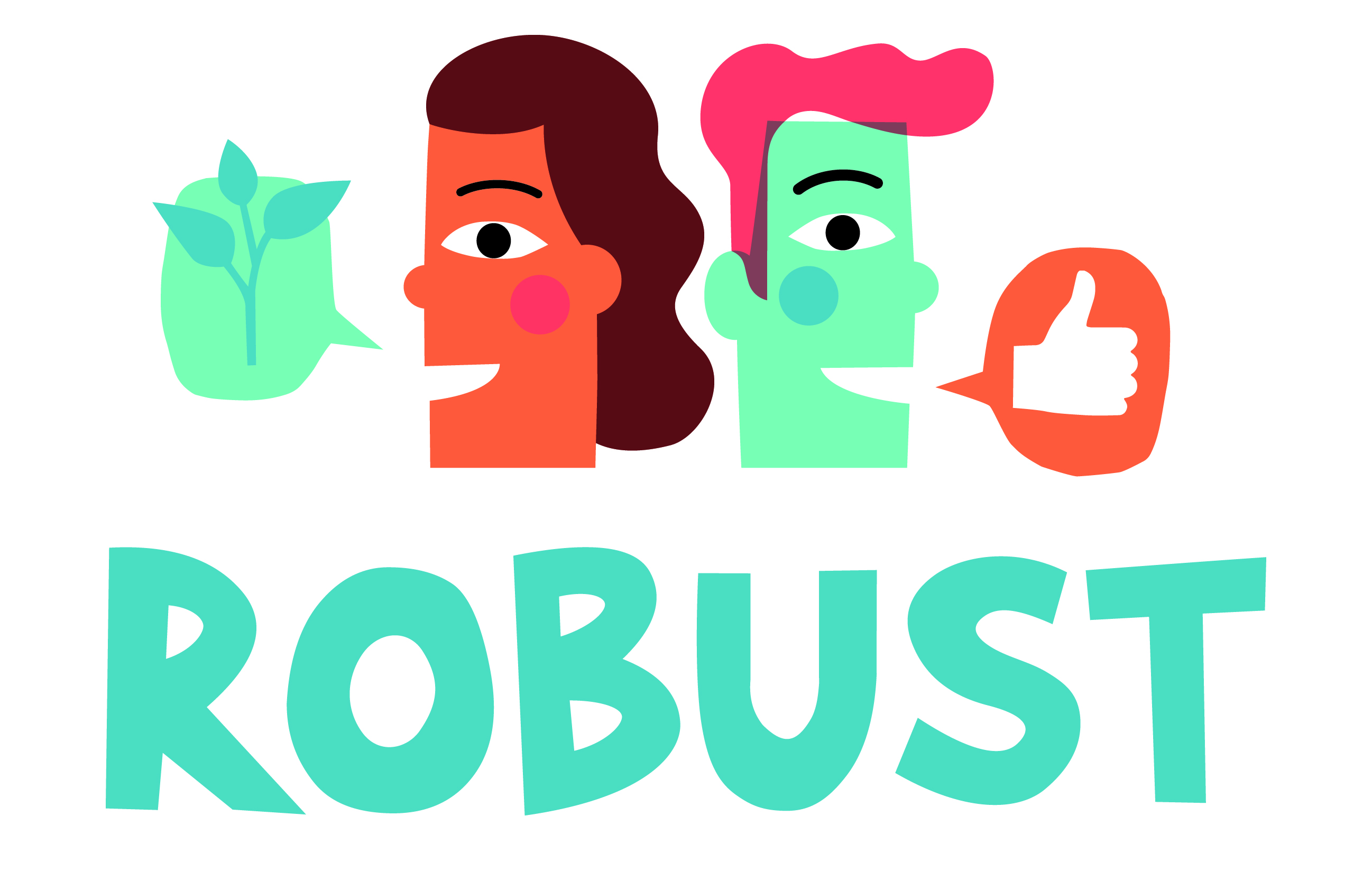 Oppmerksomhetstrening
Time 5: Å være tilstede her og nå
©Læringsmiljøsenteret
Timens tema
Til denne timen:
Hva er fordelene med å godta noe du ikke liker?
Hva er ulempene med å godta noe du ikke liker?
Hva er konsekvensene av å unngå noe du ikke liker?
Hvordan var det å prøve ut SOAL-øvelsen?

Tema for timen: Stress vi ikke kan endre, må vi lære å forholde oss til på en ok måte
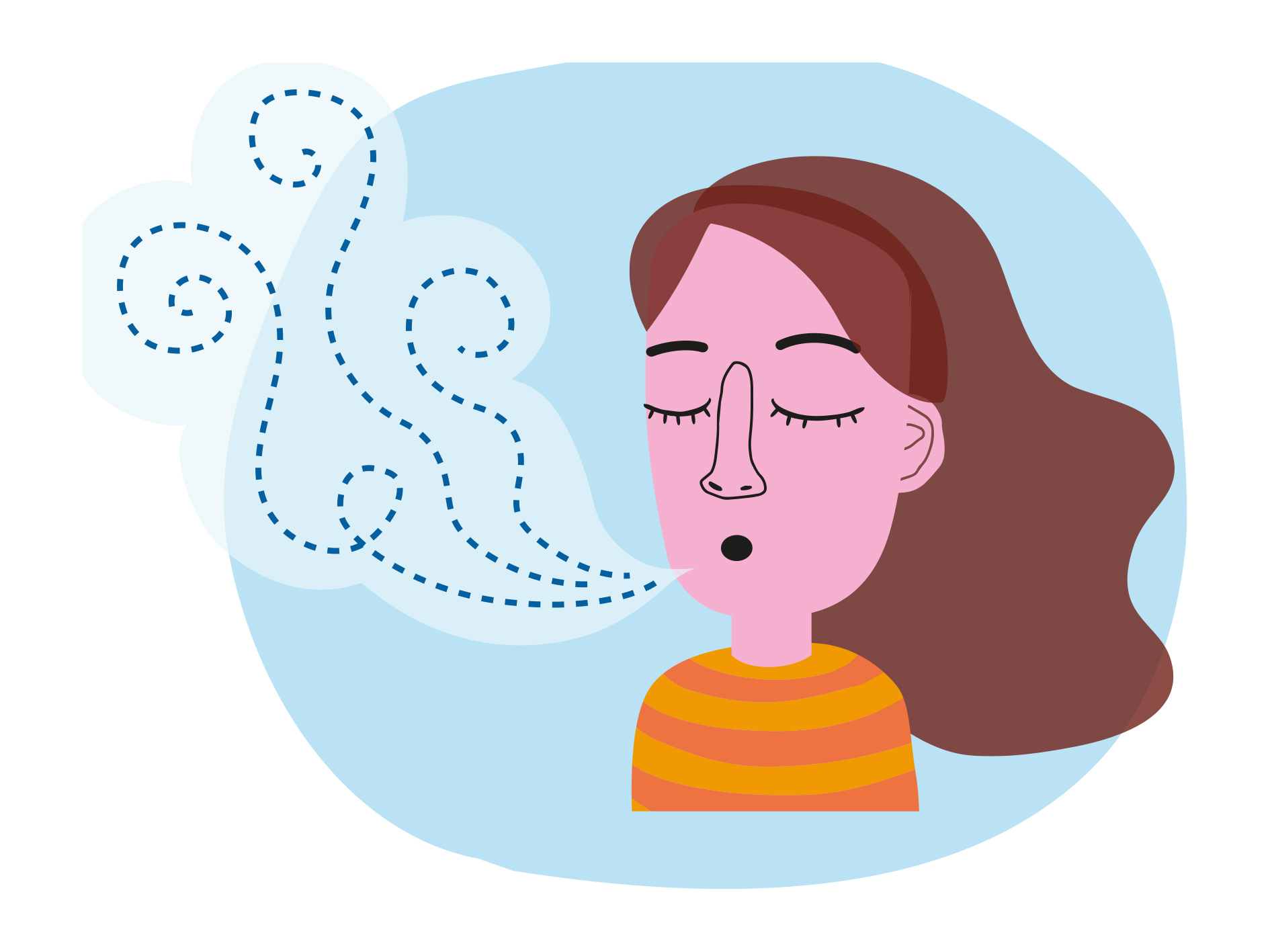 ©Læringsmiljøsenteret
Pustepause
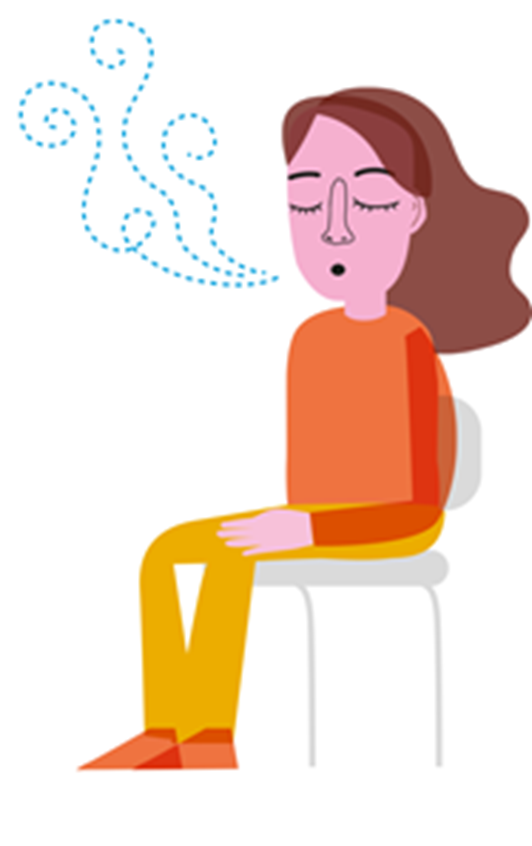 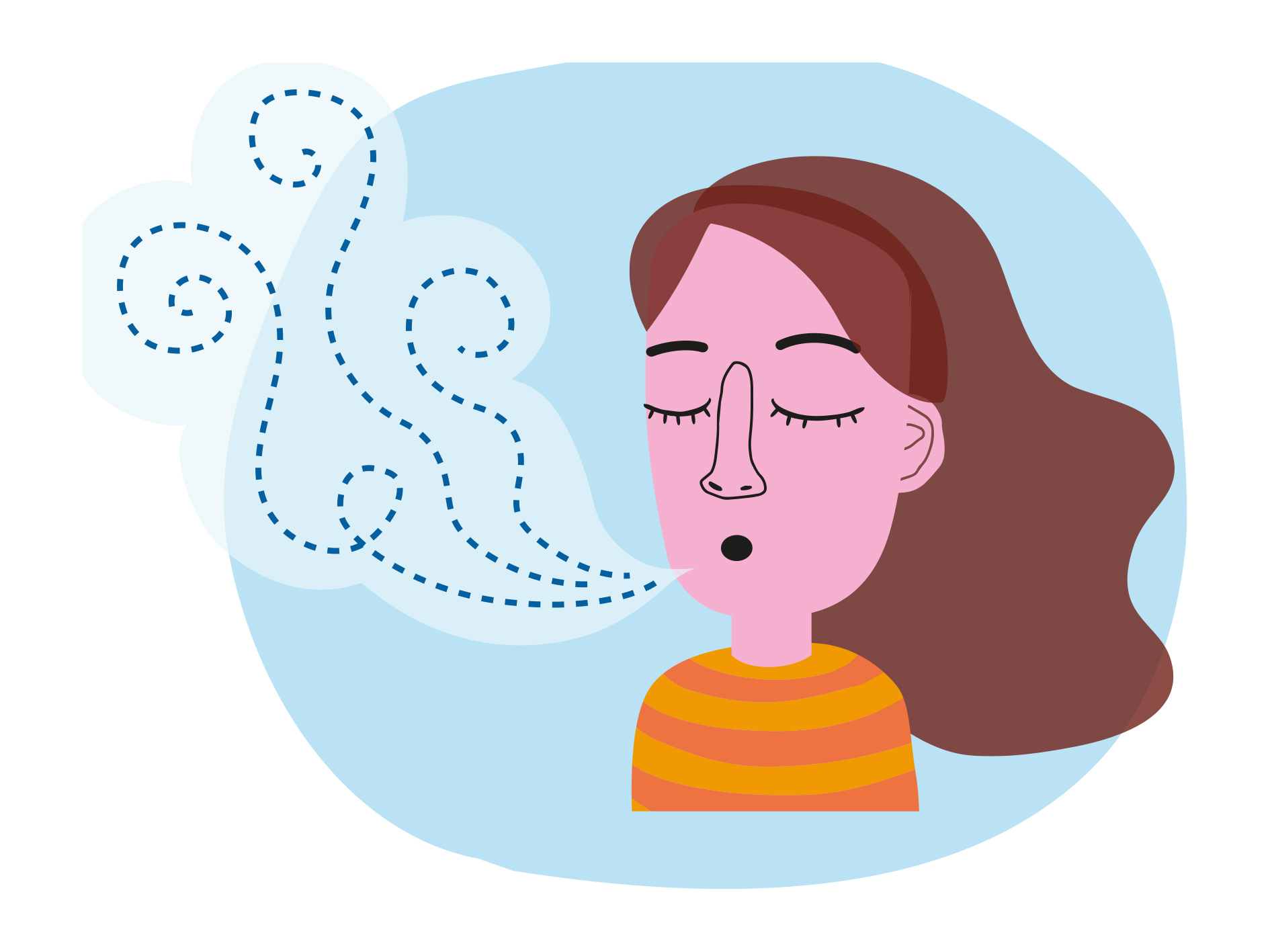 ©Læringsmiljøsenteret
Hva stresser oss?
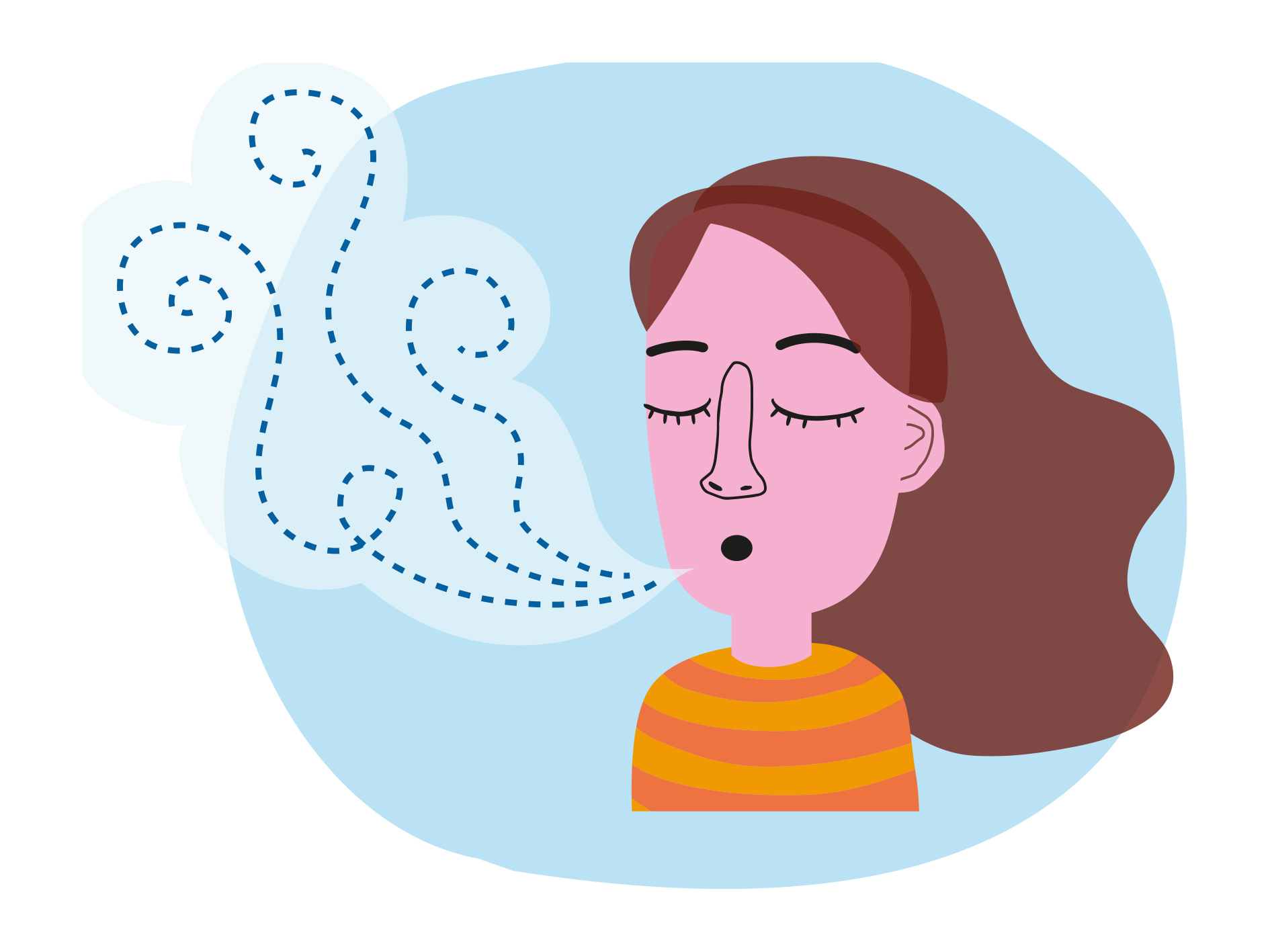 ©Læringsmiljøsenteret
Po og Oogway
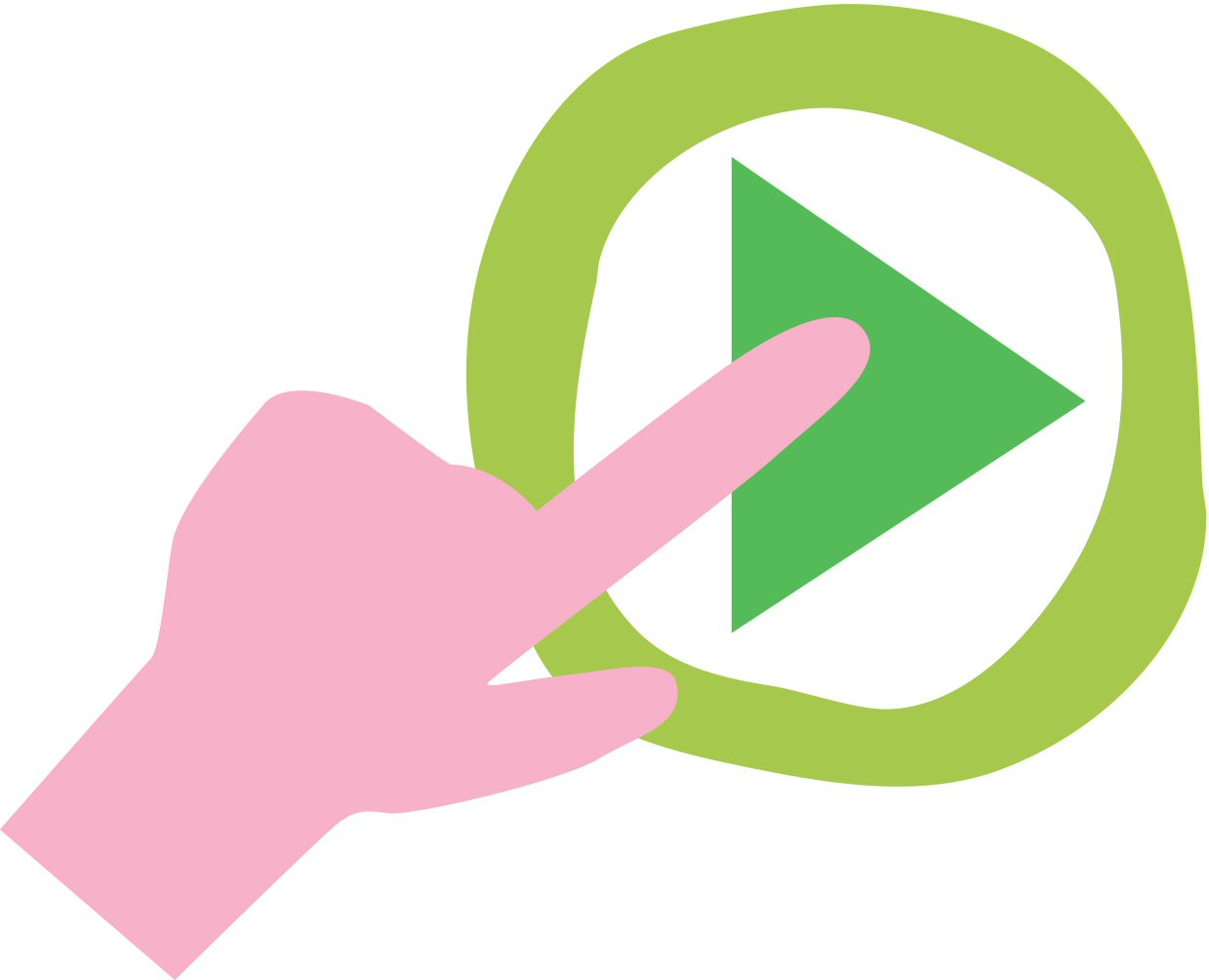 Hvordan tenker pandaen?
Hva gjør dette med hvordan han føler seg?
Hva er skilpaddens budskap – hva er det egentlig han sier til pandaen?
Hvordan kan dere bruke dette budskapet i skolearbeidet?
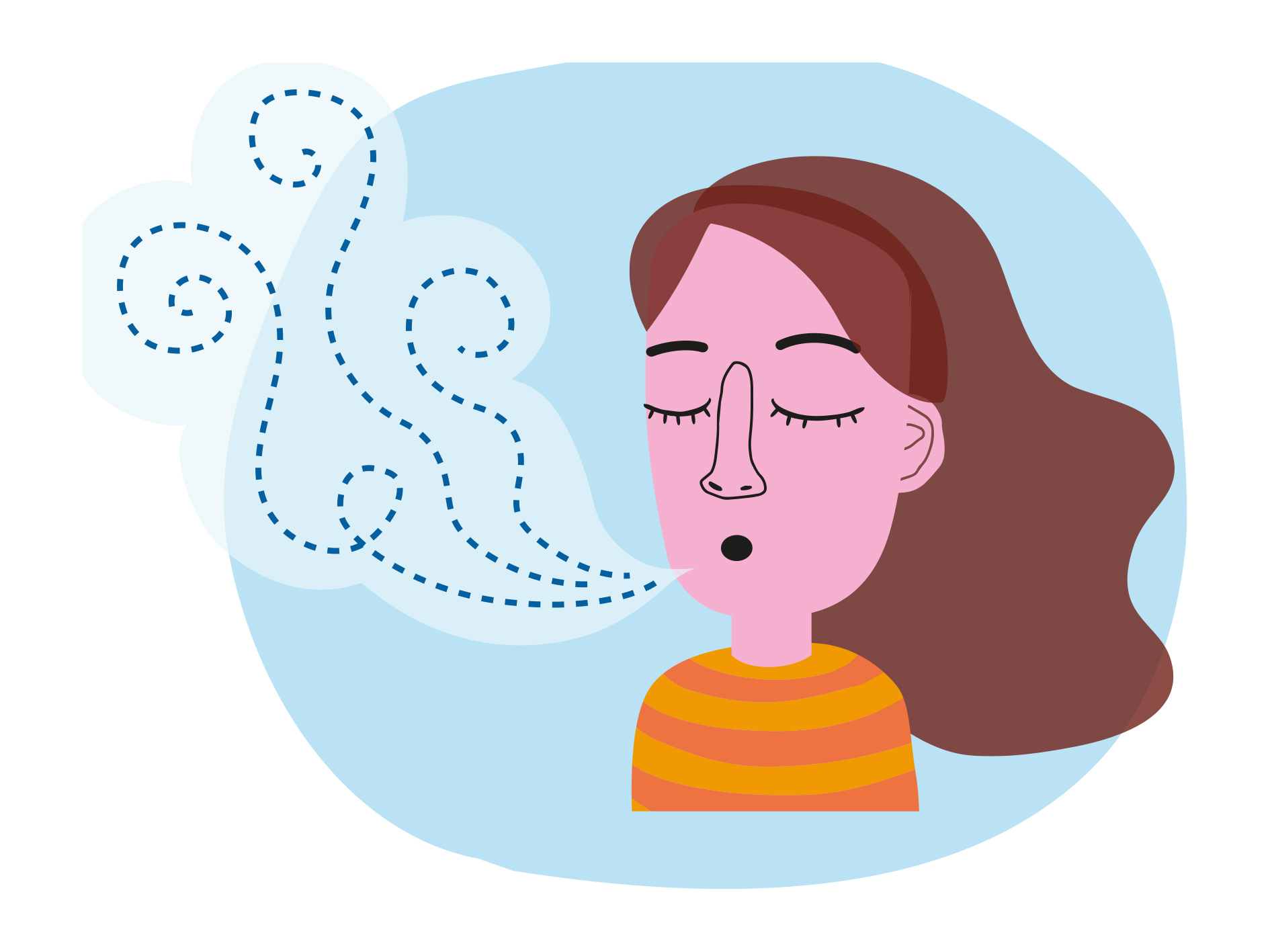 ©Læringsmiljøsenteret
Å telle pusten
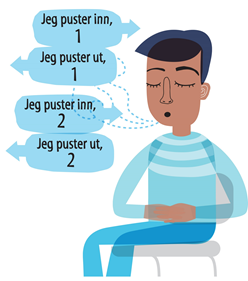 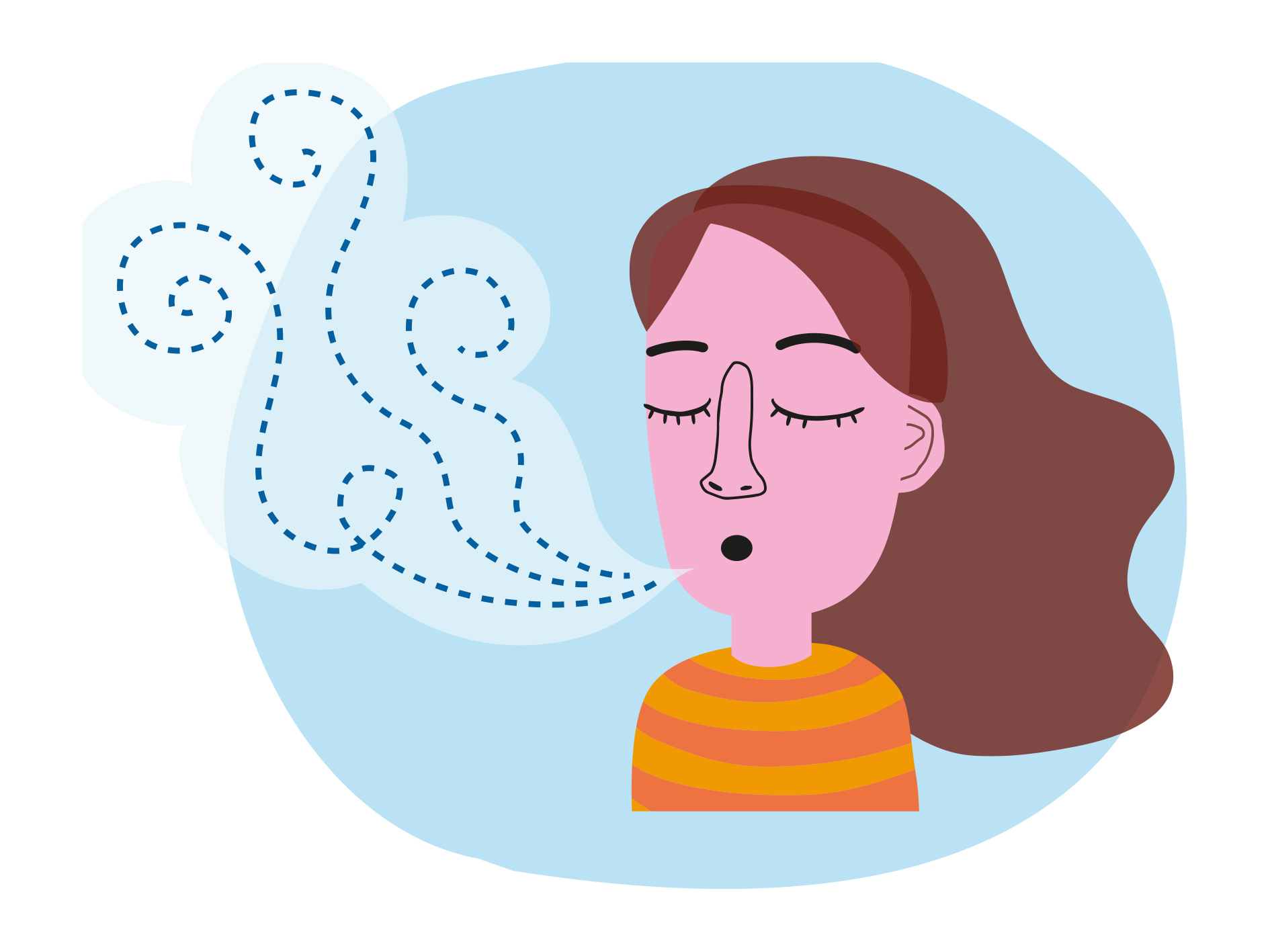 ©Læringsmiljøsenteret
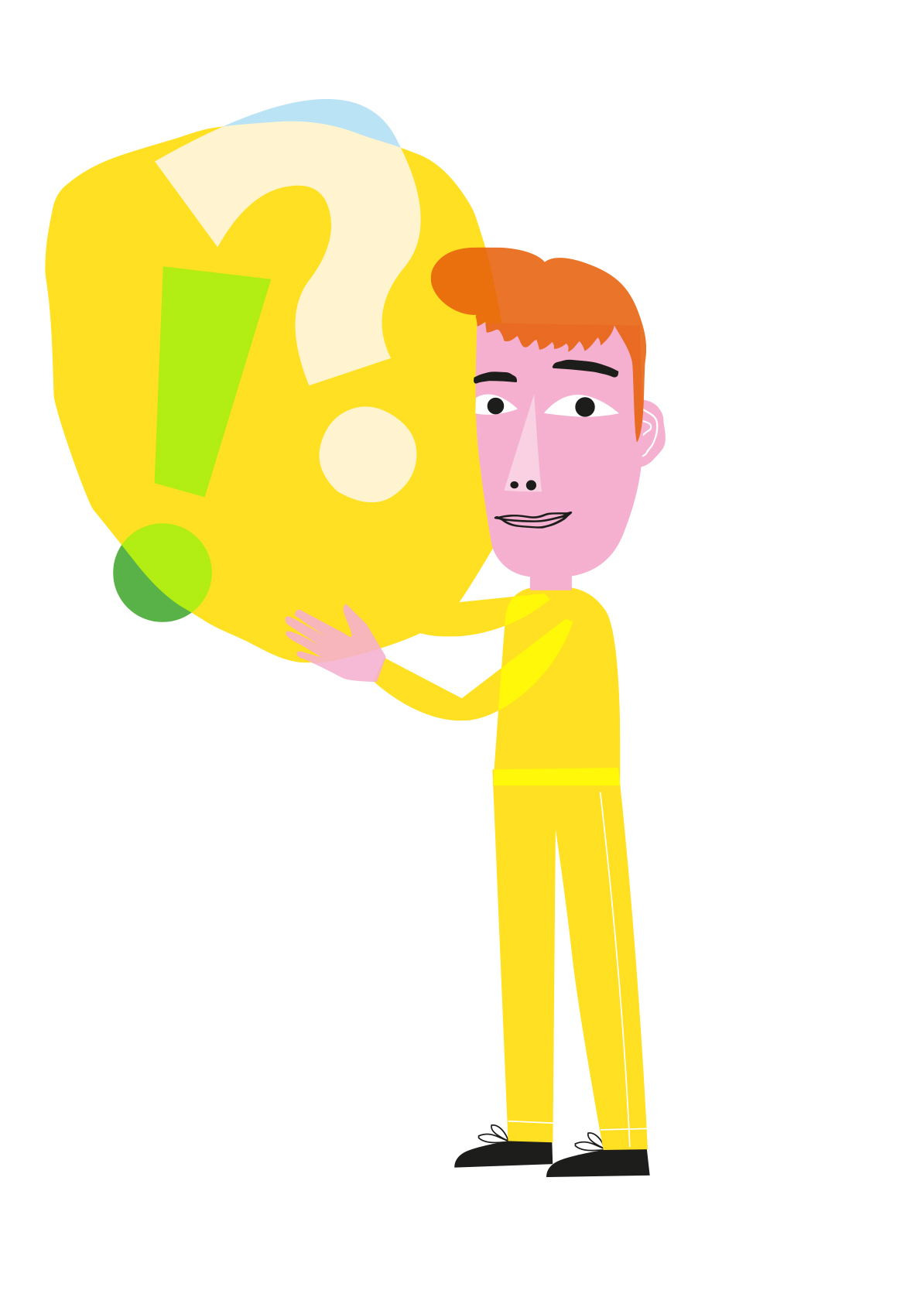 Oppgaver til neste gang
Tenk gjennom:

Hvordan erfarte du å få vite mer om hva klassen din opplever at er stressende?

På hvilke måter kan dere, sammen med lærerne, støtte hverandre for å redusere på det dere opplever som mest stressende?
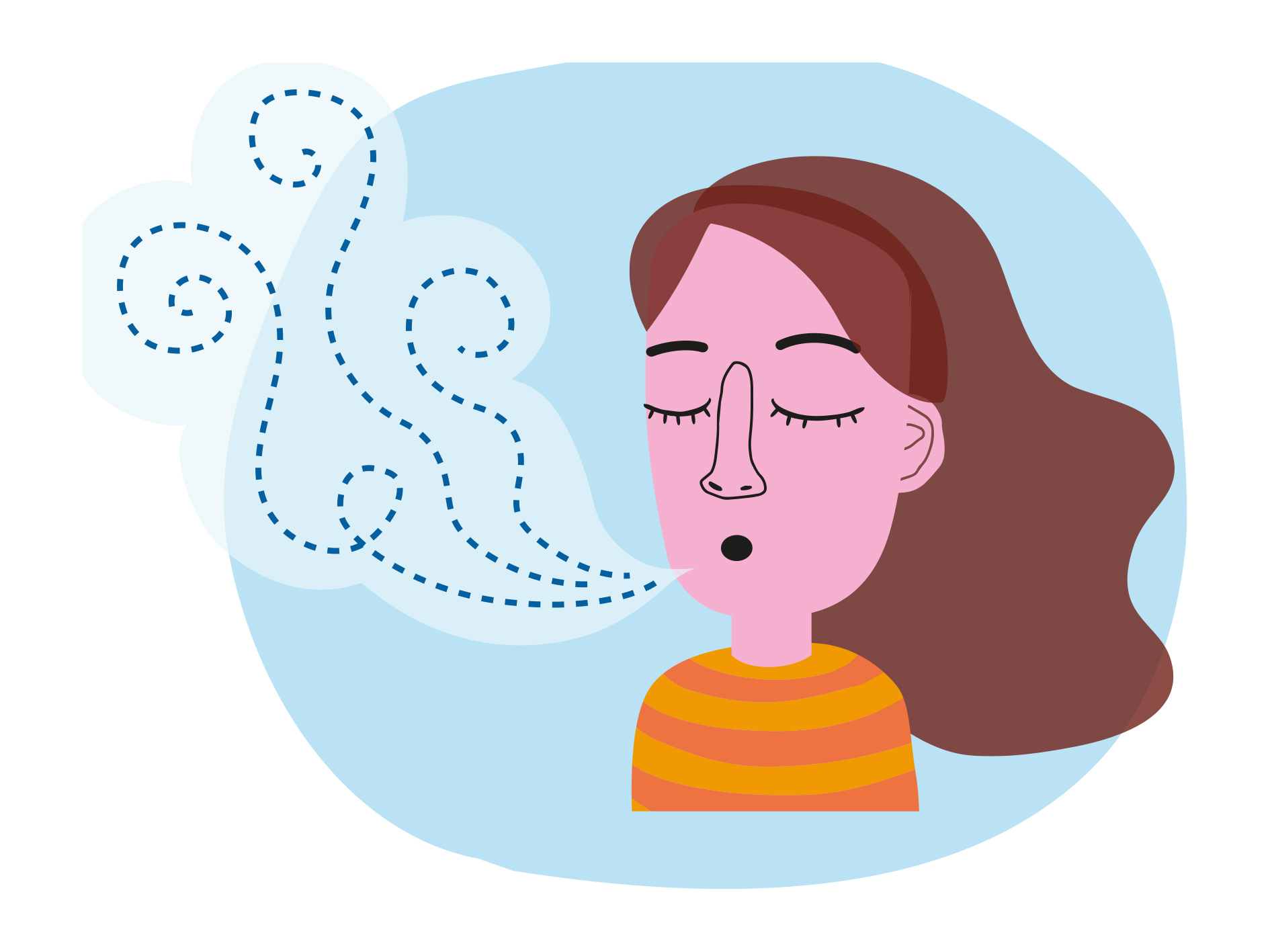 ©Læringsmiljøsenteret
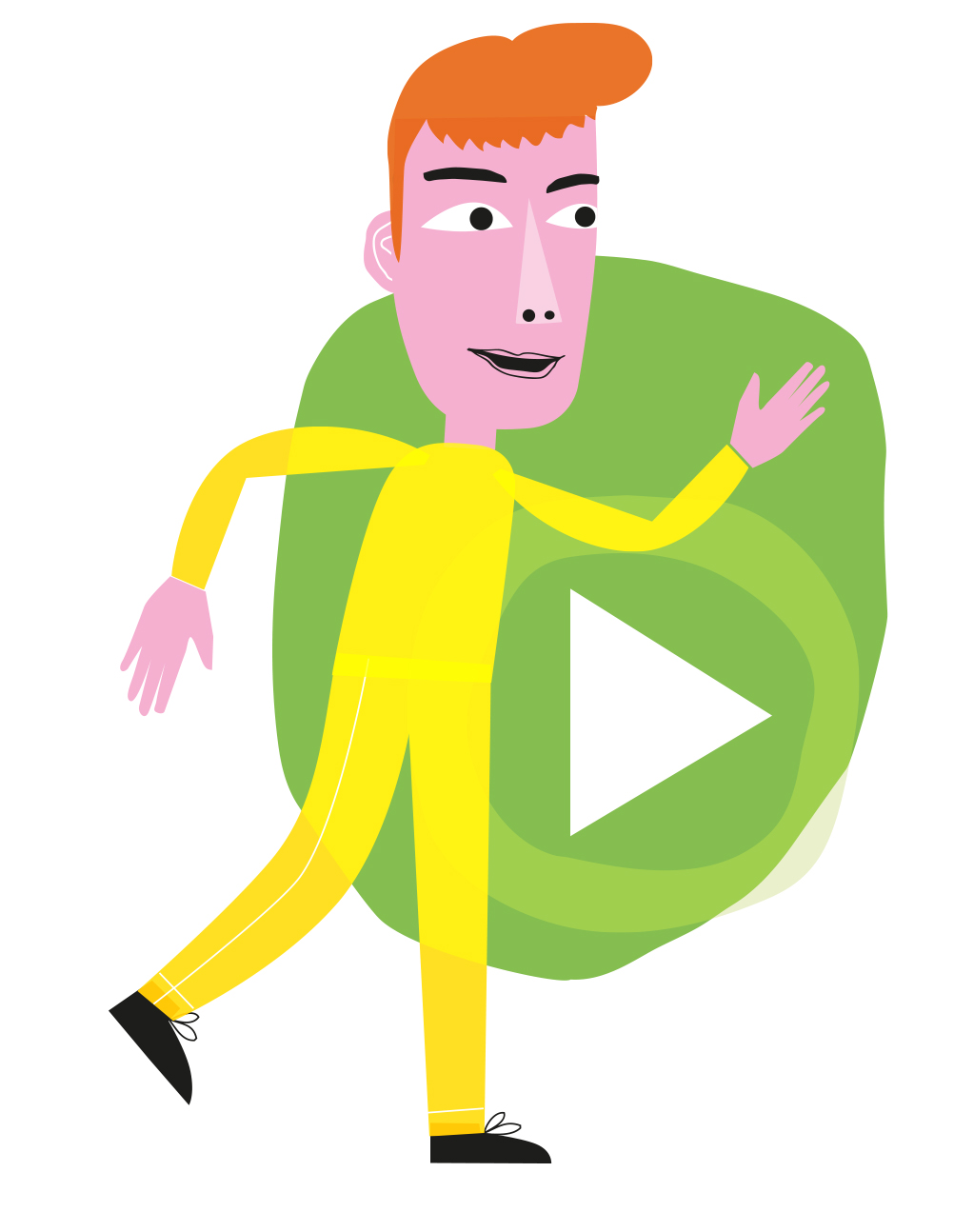 Oppgaver til neste gang
Prøv ut:
Lag deg en oppmerksomhetsbjelle, et slags «stikkord» i form av noe du hører eller ser som bare du kjenner til, og som minner deg om pusteankeret ditt.

Bruk lydfilene i ROBUST-appen og øv med «å telle pusten» og «pustepause», minst én gang hver.

Gjør følgende:
I løpet av neste uke skal vi sammen prøve ut       øvelser fra oppmerksomhetstrening
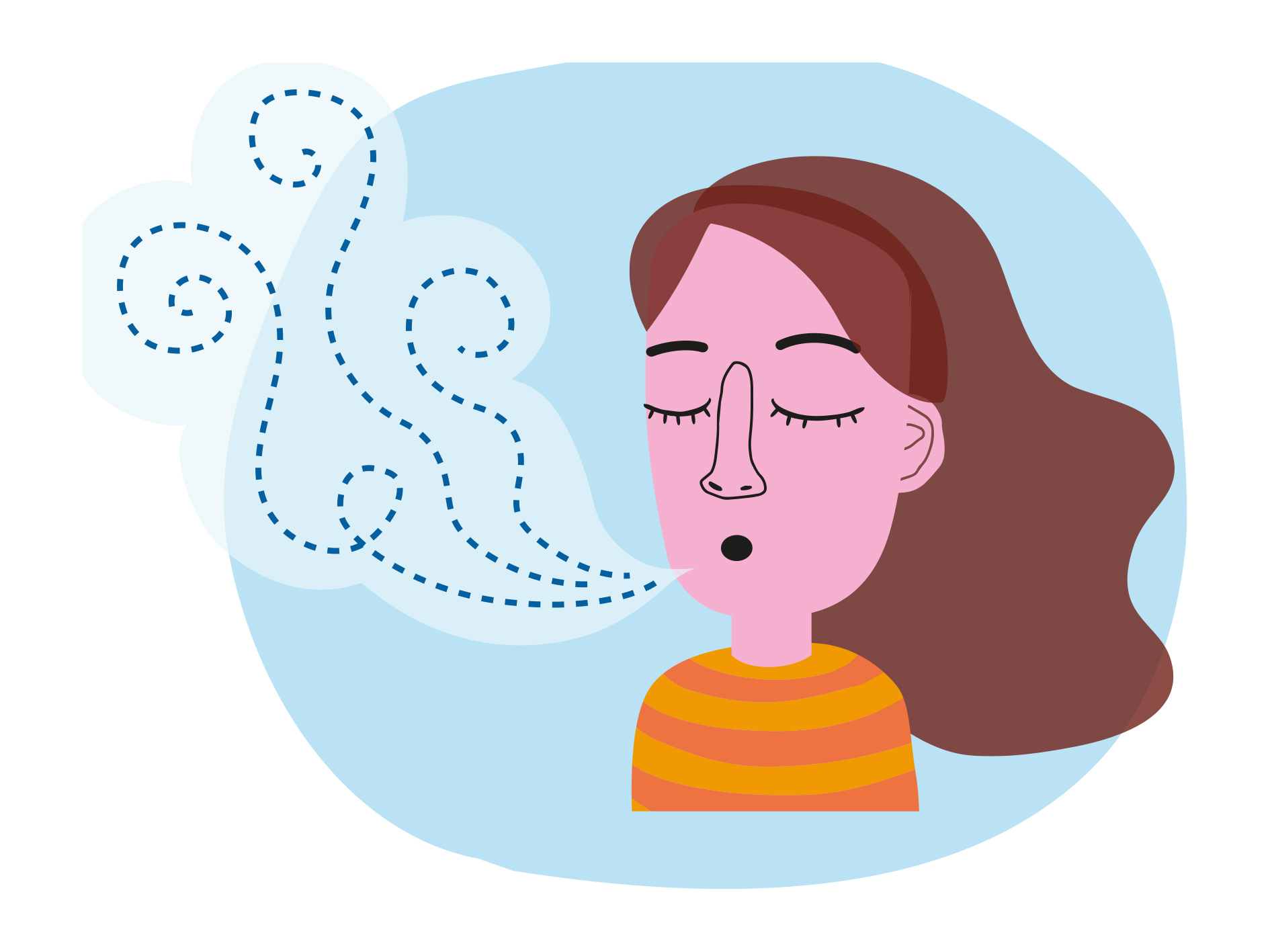 ©Læringsmiljøsenteret